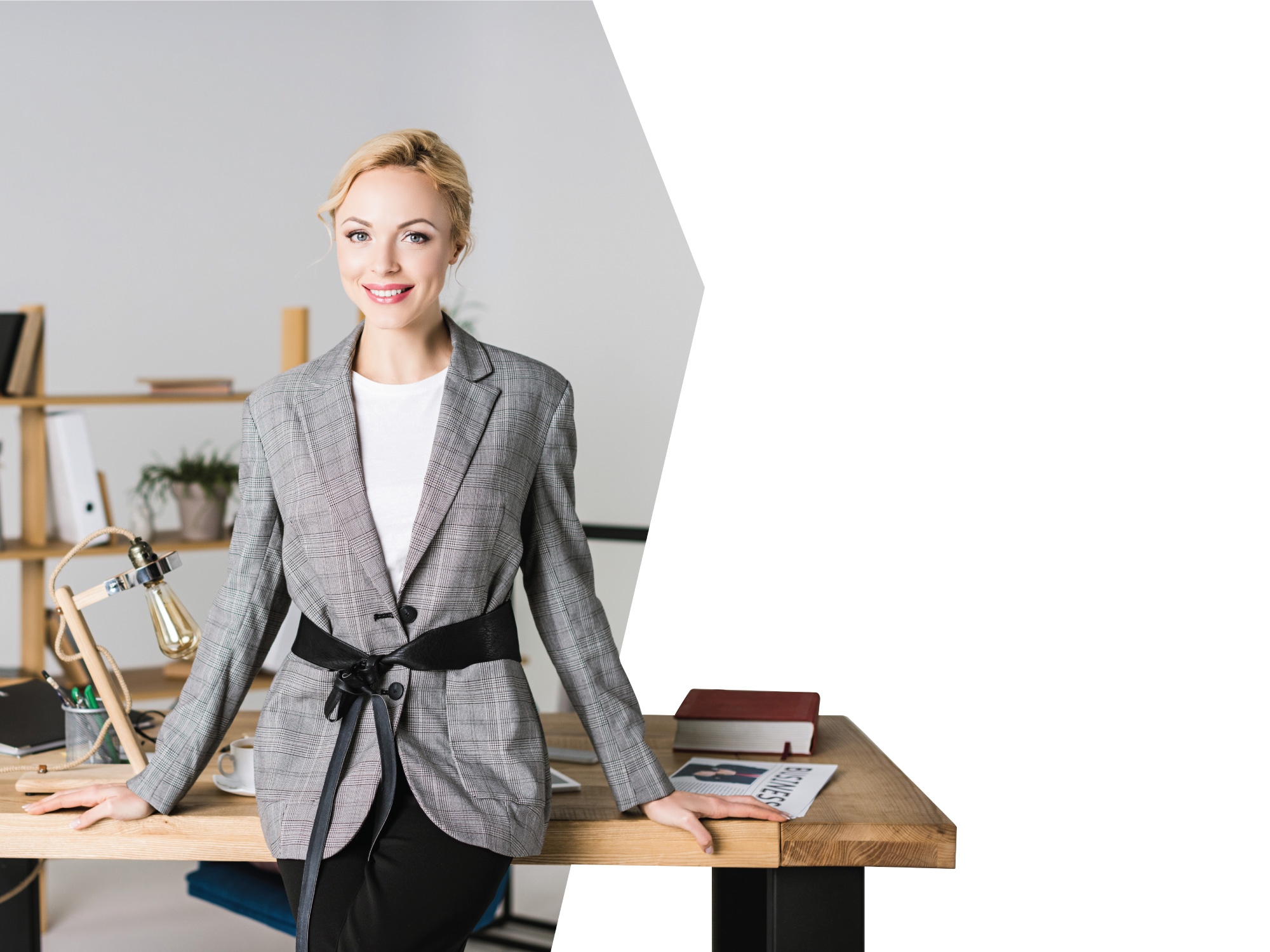 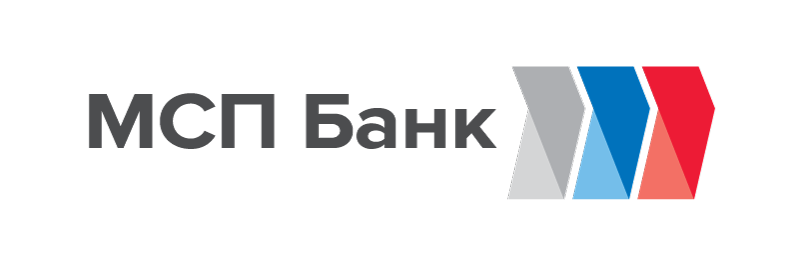 Кредиты на развитие бизнеса для самозанятых
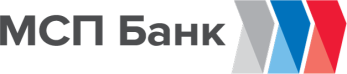 О Банке
МСП Банк - дочерняя организация АО «Корпорация «МСП»  - института развития в сфере поддержки малого и среднего предпринимательства.

Банк видит своей миссией, с одной стороны, продолжение финансовой поддержки малого и среднего предпринимательства, в первую очередь - сегментов, входящих в число приоритетов Корпорации МСП и государства, с другой стороны – задание новых современных стандартов на рынке финансирования МСП путем внедрения передовых технологий и решений.
Участвует в антикризисных мерах поддержки МСП
2020
Банк с универсальной лицензией (Лицензия Банка России на осуществление банковских операций выдана Банку 25.01.2000)
Участник рынка ценных бумаг (Лицензии профессионального участника рынка ценных бумаг)
2019
Участвует в реализации Национального проекта МСП
Осуществляет кредитование МСП
Участник национальной гарантийной системы
2017
Реализует гарантийную поддержку МСП
2016
Реализует государственную программу финансовой поддержки МСП
2013
Учреждено
АО «МСП Банк»
2004
1999
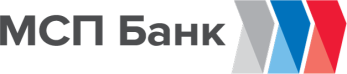 Кредитная поддержка субъектов МСП в рамках базовых кредитных продуктов
Оборотное кредитование
Инвестиционное кредитование
Пополнение оборотных средств, финансирование текущей деятельности (включая выплату заработной платы и пр. платежи, за исключением уплаты налогов и сборов), а также финансирование участия в тендере (конкурсе).
Финансирование инвестиций для приобретения, реконструкции, модернизации, ремонта основных средств, а также для строительства зданий и сооружений производственного назначения.
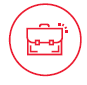 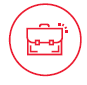 Сумма от 1 до 500 млн рублей
Сумма от 1 до 2000* млн рублей
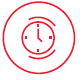 Срок до 36 месяцев
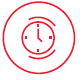 Срок до 120 месяцев
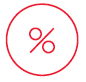 Ставка от 10,25**% годовых
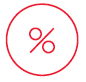 Ставка от 10,25**% годовых
Контрактное кредитование
Рефинансирование
Рефинансирование кредитов  (займов), выданных другими кредитными организациями на оборотные и инвестиционные цели.
На финансирование расходов, связанных с исполнением контракта в рамках Федеральных законов 223-ФЗ и 44-ФЗ.
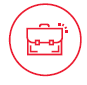 Сумма
на оборотные цели от 10 до 500 млн рублей
на инвестиционные цели от 10 до 1000 млн рублей
Сумма от 1 до 500 млн рублей
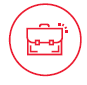 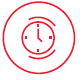 Срок до 36 месяцев
Срок
на оборотные цели до 36 месяцев
на инвестиционные цели до 84 месяцев
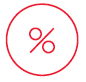 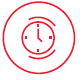 Ставка от 10,25**% годовых
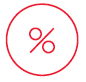 Ставка от 10,25**% годовых
* Кредитные сделки по сумме свыше 1 млрд руб. принимаются к рассмотрению исключительно при соответствии условиям программы субсидирования Министерства экономического развития РФ
**при наличии субсидирования
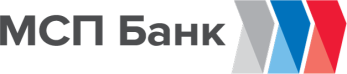 Кредитная поддержка субъектов МСП в рамках базовых кредитных продуктов
Базовый продукт «Экспресс поддержка»
Кредитная поддержка самозанятых
На развитие предпринимательской деятельности.
ЦЕЛЬ КРЕДИТОВАНИЯ -  На развитие предпринимательской деятельности.
Сумма от 50 тысяч до 5 млн рублей
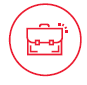 Срок 
от 50 тысяч до 1 млн руб. – до 36 месяцев (включительно) 
от 1 млн руб. до 5 млн руб. - до 60 месяцев (включительно)
ТРЕБОВАНИЯ К ЗАЕМЩИКУ
Субъект МСП – юридическое лицо (распространяется только на юридические лица с организационно правовой форма - ООО) или индивидуальный предприниматель (за исключением индивидуальных предпринимателей,  применяющих специальный налоговый режим «Налог на профессиональный доход»).
У заемщика отсутствует отрицательная кредитная история.
Доход от текущей деятельности заемщика покрывает расходы на обслуживание и погашение кредита.
Срок регистрации Заемщика на дату подачи заявки не менее 12 месяцев
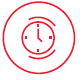 Ставка 12,0%-12,5%
в зависимости от рейтинга Заемщика
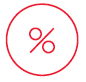 Рефинансирование кредитов самозанятых
На рефинансирование кредитов самозанятых, направленных на развитие предпринимательской деятельности, на сумму не более суммы рефинансируемого кредита/ов (займа/ов) по данным БКИ. Максимальный размер кредита составляет не более суммы рефинансируемых кредитов по данным Бюро кредитных историй, но не более 1 млн рублей.
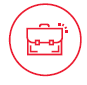 Сумма до 1 млн рублей (срок регистрации Заемщика на дату подачи заявки - от 0 месяцев)
Сумма до 10 млн. рублей включительно
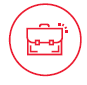 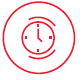 Срок до 36 месяцев
До 36 месяцев (включительно)
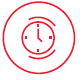 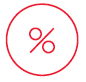 Ставка от 11,5% годовых
Ставка 12,0%-12,5%
в зависимости от рейтинга Заемщика
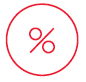 Расчетный счет для оформления кредита 
может быть открыт в любом банке.
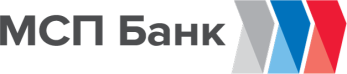 Кредитная поддержка самозанятых
Без залога
до 1* млн руб.
Условия предоставления кредита
ЦЕЛЬ КРЕДИТОВАНИЯ -  на развитие предпринимательской деятельности.
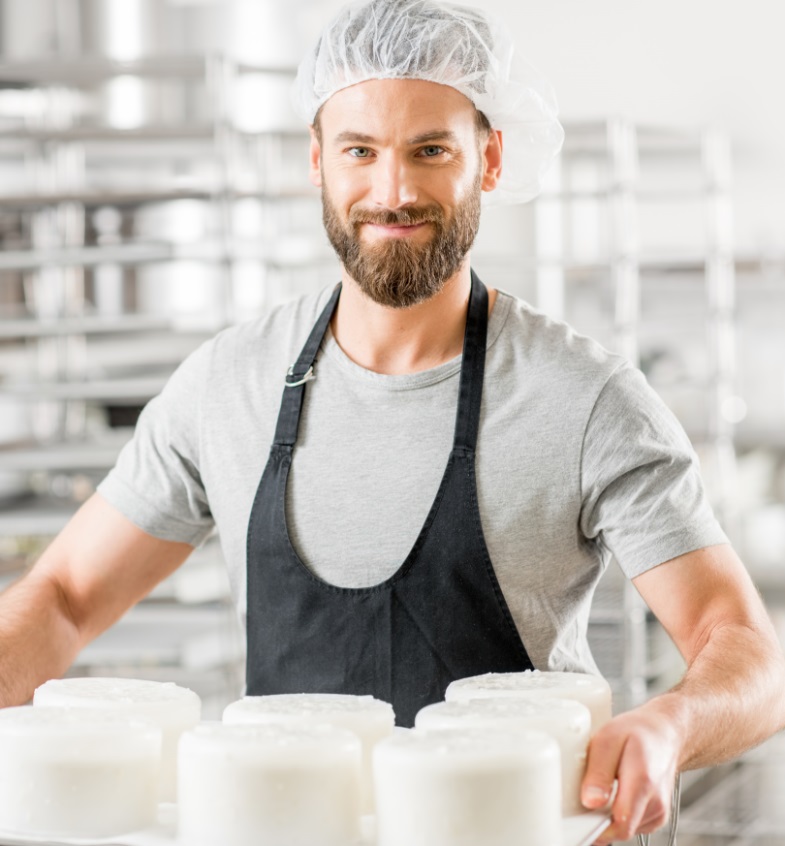 ТРЕБОВАНИЯ К ЗАЕМЩИКУ
Физические лица, в том числе индивидуальные предприниматели,  применяющее специальный налоговый режим «Налог на профессиональный доход» в соответствии с Федеральным законом 27.11.2018 г. №422-ФЗ «О проведении эксперимента по установлению специального налогового режима «Налог на профессиональный доход».
У заемщика отсутствует отрицательная кредитная история.
Доход от текущей деятельности заемщика покрывает расходы на обслуживание и погашение кредита.
СУММА КРЕДИТА
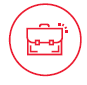 От 50 тысяч до 5 млн рублей
(cрок регистрации Заемщика на дату подачи заявки - от 0 месяцев)
СРОК КРЕДИТА
От 50 тысяч до 1 млн рублей – 
до 36 месяцев (включительно)
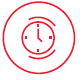 От 1 млн рублей до 5 млн рублей – 
до 60 месяцев (включительно)
Расчетный счет для оформления кредита 
может быть открыт в любом банке.
СТАВКА ПО КРЕДИТУ
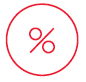 12,0%-12,5%
в зависимости от рейтинга Заемщика
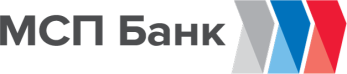 Кредитная поддержка самозанятых
Без обеспечения
Условия рефинансирования кредита
ЦЕЛЬ КРЕДИТОВАНИЯ -  рефинансирование кредитов физических лиц, в том числе индивидуальных предпринимателей, применяющих специальный налоговый режим «Налог на профессиональный доход», направленных на развитие предпринимательской деятельности, на сумму не более суммы рефинансируемого кредита/ов (займа/ов) по данным БКИ. Максимальный размер кредита составляет не более суммы рефинансируемых кредитов по данным Бюро кредитных историй, но не более 1 млн рублей.
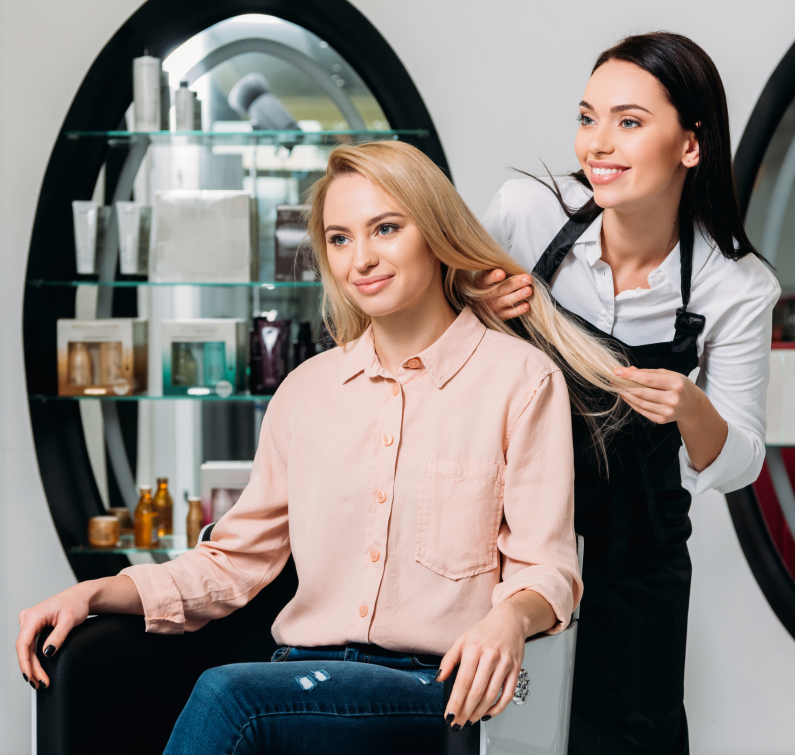 ТРЕБОВАНИЯ К ЗАЕМЩИКУ

Заявляемый доход от текущей деятельности покрывает расходы на обслуживание и погашение кредита.
Требования, предусмотренные ч.2 ст.4 Федерального закона №422-ФЗ.
Отсутствие у Заемщика отрицательной кредитной истории.
СУММА РЕФИНАНСИРУЕМОГО КРЕДИТА
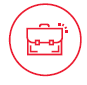 До 1 млн рублей (cрок регистрации Заемщика на дату подачи заявки - от 0 месяцев).
Расчетный счет для оформления кредита 
может быть открыт в любом банке.
СТАВКА ПО КРЕДИТУ
СРОК КРЕДИТА
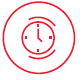 12,0%-12,5%
в зависимости от рейтинга Заемщика
До 36 месяцев
включительно
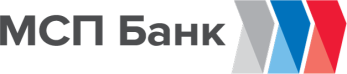 Кредитная поддержка самозанятых
Поддержкой уже воспользовались:
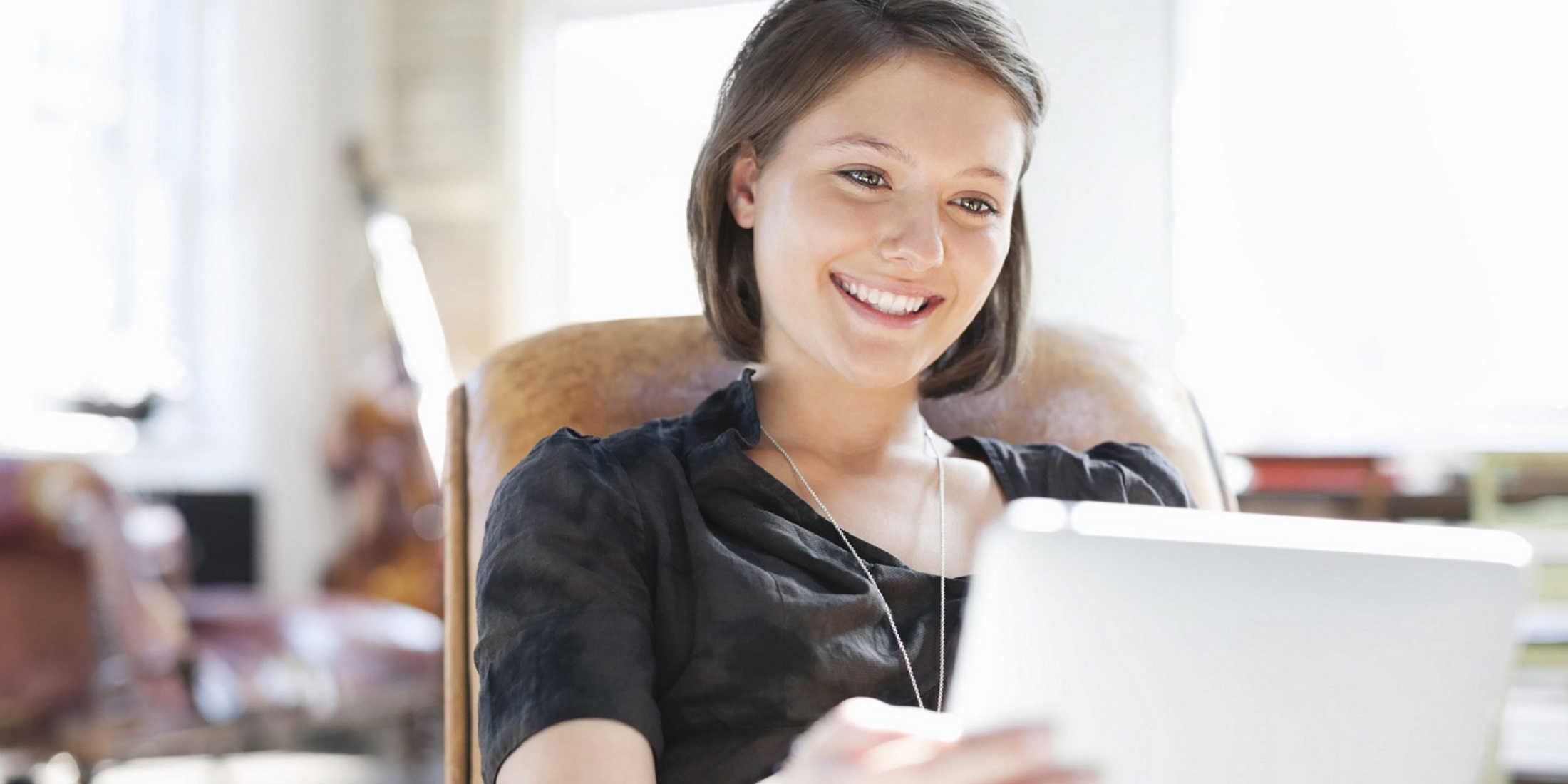 БОЛЕЕ
500
САМОЗАНЯТЫХ
На сумму
свыше 450 млн
рублей
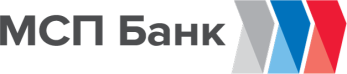 Гарантийная поддержка (гарантии в рамках №44-ФЗ и №223-ФЗ)
СУММА ГАРАНТИИ
СРОК РАССМОТРЕНИЯ
СТОИМОСТЬ ГАРАНТИИ
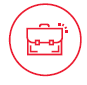 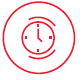 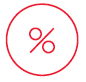 До 1 000 млн рублей
гарантия до 10 млн руб. –  до 24 часов
гарантия до 100 млн руб. –  до 2 рабочих дней
гарантия от 1000 млн руб. –  до 5 рабочих дней
до 5 млн рублей –  4 % годовых, но не менее 999 рублей;
до 5 млн рублей включительно для самозанятых – 2% годовых;
от 5 млн руб. до 50 млн рублей – 3 % годовых;
от 50 млн руб. до 1 000 млн рублей – от 2 % до 3% годовых.
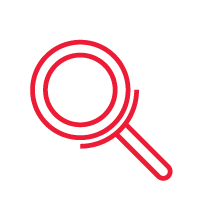 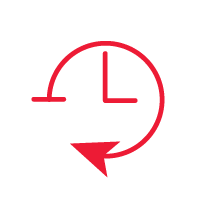 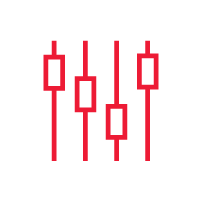 Сокращенные сроки 
рассмотрения заявок
Автоматизированная система 
выдачи электронных 
банковских гарантий
Оформление через интернет
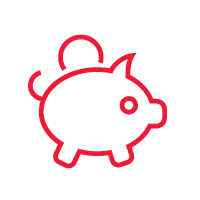 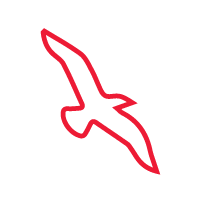 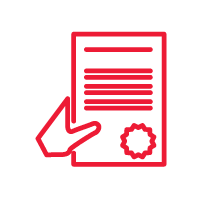 До 10 млн рублей – без обеспечения
Открытие расчетного 
счета не требуется
Предварительное решение 
по 2 документам
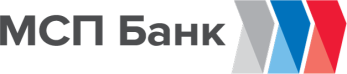 Портал АИС НГС – smbfin.ru
Как подать заявку
Для получения кредита в МСП Банке требуется минимальный пакет документов. 
В онлайн-формате заполняется заявка и анкета через систему дистанционного кредитования банка (smbfin.ru), прикладывается справка о регистрации и доходе из сервиса «Мой налог».
Отправка на рассмотрение
Заявка
Заполнение полей с параметрами кредита (цель, сумма, срок, продукт, источник погашения, валюта)
10-15 минут
Анкета
Заполнение карточки, часть информации заполнена автоматически из внешних источников 
30-45 минут
Документы
Добавление документов к заявке, система автоматически формирует пакет документов, которые необходимо приложить
30 минут
УКЭП  клиента на этапе заведения заявки не потребуется, при регистрации в системе необходимо выбрать систему налогообложения НПД
 (УКЭП будет необходим на этапе заключения кредитного договора)
Консультации и техническая поддержка:  
тел. 8 800 30 20 100, 
электронный адрес: msbsupport@mspbank.ru
Благодарим
за внимание!Акционерное общество «Российский Банк поддержки малого и среднего предпринимательства» (АО «МСП Банк»)115035, Россия, г. Москва, ул. Садовническая, дом 79 8 800 30 20 100info@mspbank.rumspbank.ru